Chapter 15
Batters and Dough
1
Batters and Dough
Batters and dough are also called        flour mixtures. 

Batters and dough make a large variety of baked goods.

Wheat is the principle grain used to make flour here in Palestine and many other countries of the world.
2
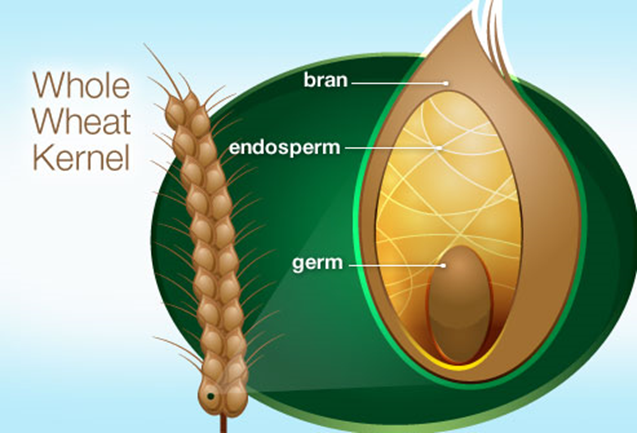 3
Milling of wheat
Milling of wheat means separating the:      Endosperm    (  ̴83% of the kernel)( it is mainly starch)                    

from:

Germ    (  ̴2.5% of the kernel)    (embryo or sprouting section of the seed)      (contains fat which decreases the storage life)  

Bran       (   ̴14.5% of the kernel) ( it is cellulose + other nutrients like some B complex vitamins and some protein),              
Then
Grinding the endosperm into a fine flour.

Milled flour     usually  contains             (65-70)% starch + (8-13)% protein + other nutrients.
4
Aged Flour
Is flour that was stored for several weeks or months       

Produces better breads     (higher volume and finer texture)      because during aging flour becomes lighter in color [bleached]. 

How?

Carotenoid pigments get oxidized

Portions of the glutenin and gliadin proteins in the flour get oxidized: 

And this allows for better bonds between them when they form the gluten.
5
Bleaching of Flour
Can be either natural due to storage 
or 

Through the use of approved chemicals.
6
Types of flour on the market
Whole wheat flour           (also called graham flour) 

All-purpose flour :           (usually made from a blend of different kinds of wheat) 

Bread flour :                      (made from hard wheat) which contains more protein than soft wheat. 

Pastry flour:          (made from soft wheat)
7
Types of flour on the market  Cont’d.
Cake flour:            ( made from soft wheat) 

Instant flour          [instant blending flour]                    [quick mixing flour]

Self-rising flour:        usually contains leavening agent + salt         (typically     1 ½ tsp B.P.  + ½ tsp salt/ cup)

Gluten flour: made of wheat flour     mixed with dried extracted gluten   
Gluten flour contains about 41% protein     compared to        8-13% in most wheat flours.
Gluten  gives the   dough its elasticity, helping it rise  and keep its shape
8
Instant Flour
Is low-protein flour that 

Has been "pre-gelatanized" so that it:  

Can dissolve quickly and smoothly in liquids  regardless of temperature

Does not pack

Does not need sifting 

It is usually used to thicken gravies, sauces, and soups
9
Gluten Extraction
Gluten is extracted from flour by: 

Kneading the flour 
Agglomerating the gluten into an elastic network [a dough] 
Then washing out the starch.
10
Other Flours
Rye,    barley,    buckwheat,    triticale  (is a hybrid of wheat and rye)      amaranth,     corn,     rice,       potato,      soybeans.  

These flours need to be mixed with wheat flour because they either contain  very little gluten     or     do not contain gluten        

These flours alone do not make high quality baked products.
11
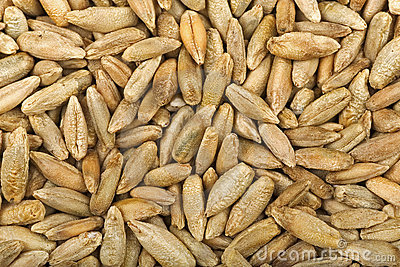 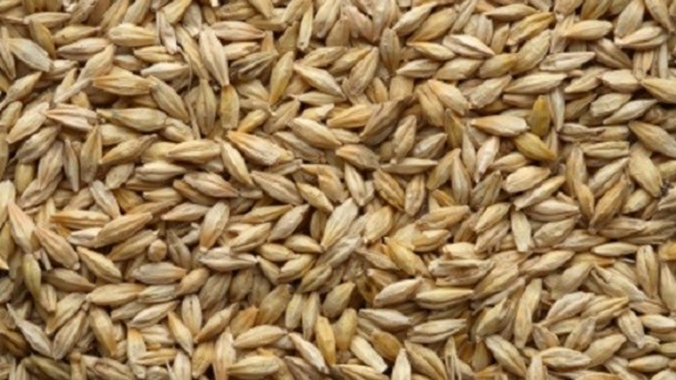 Rye
Barley
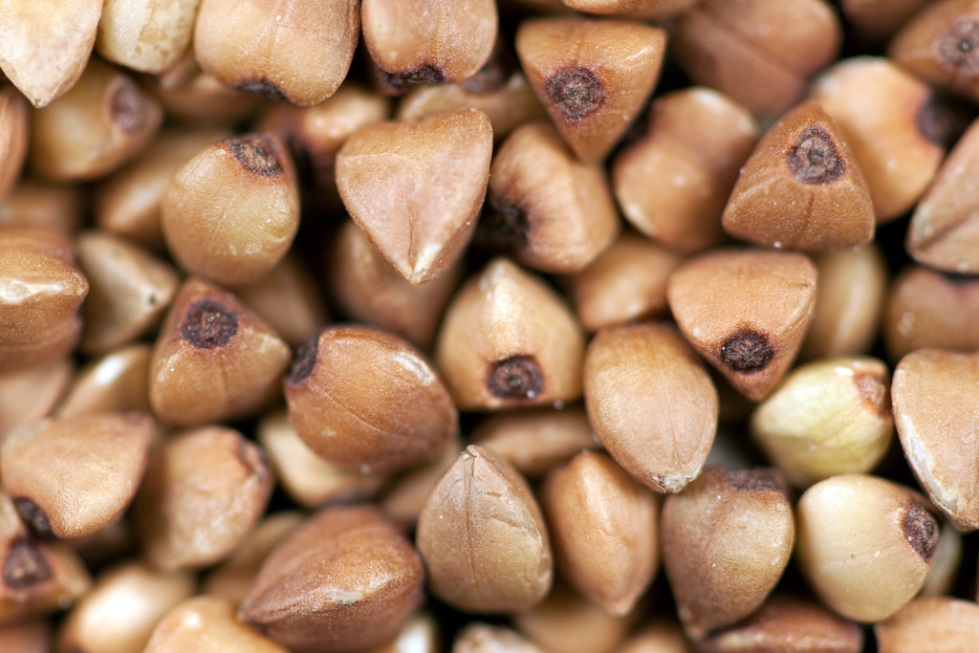 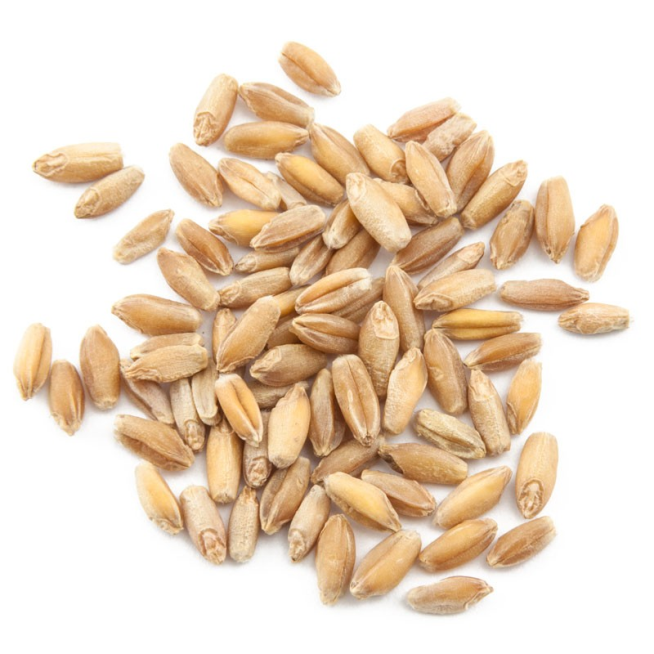 Triticale (is a hybrid of wheat and rye)
Buckwheat
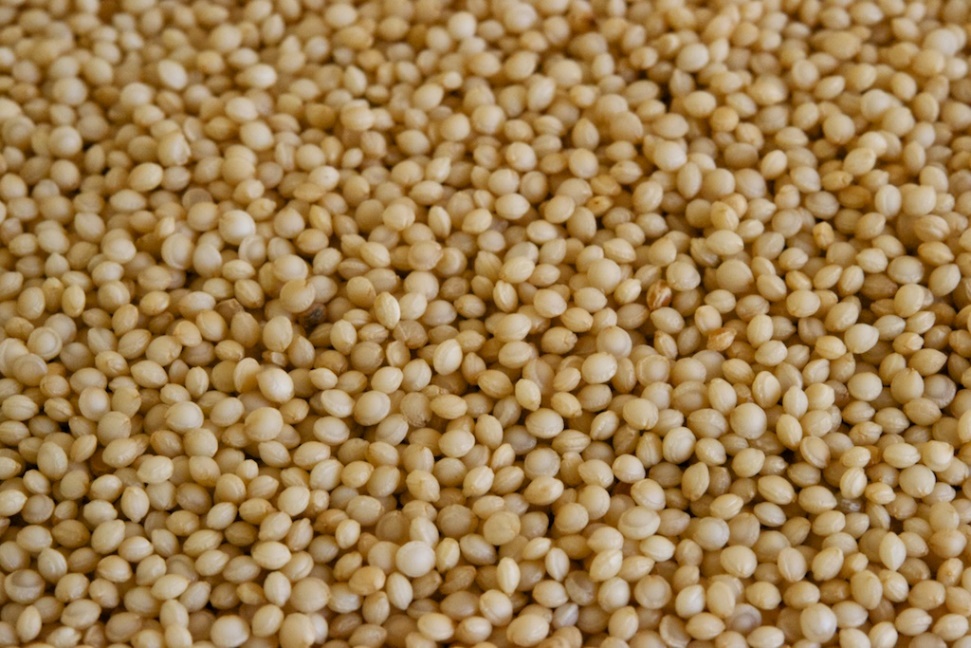 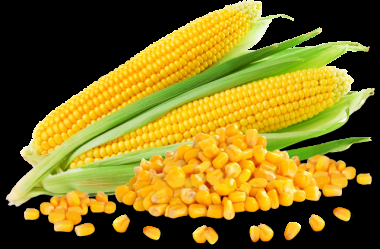 Corn
Amaranth
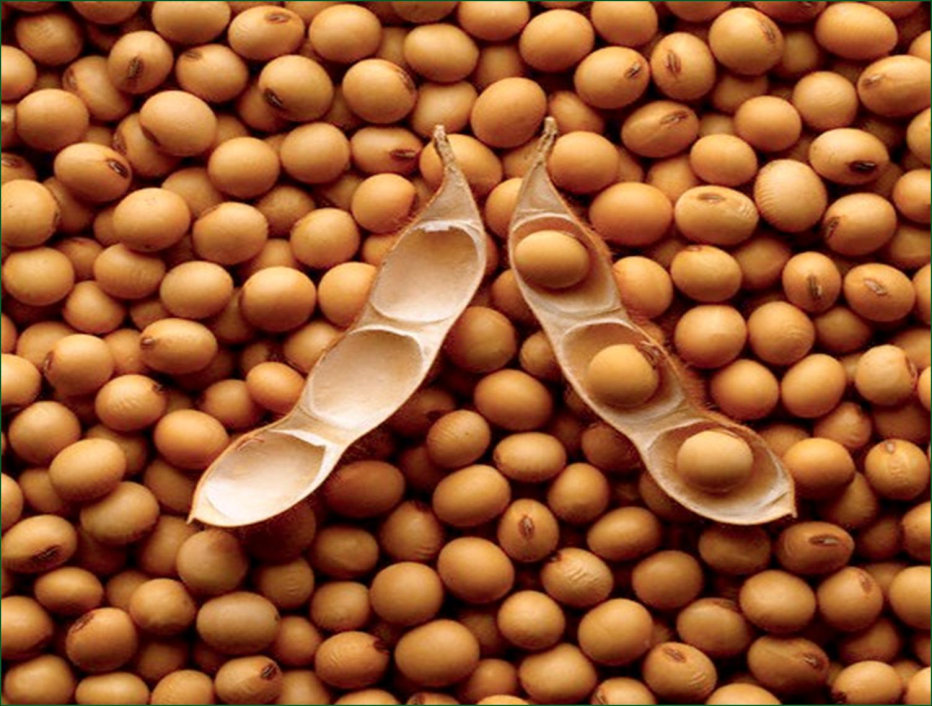 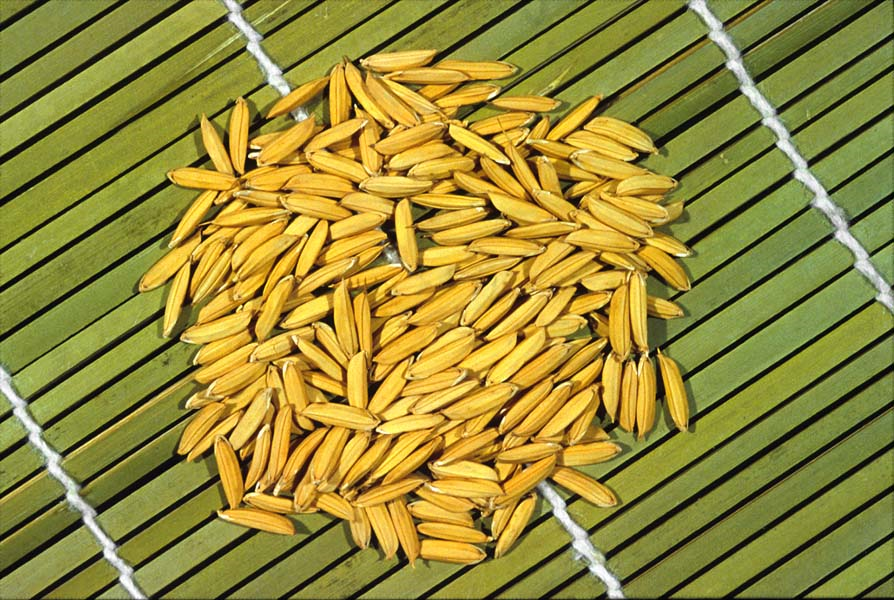 Rice
Soybeans
Gluten Formation
Gluten is a blend of both glutenin and gliadin proteins.

When flour is hydrated [mixed with water] glutenin and gliadin    bond together
 
Glutenin fraction provides elasticity to the dough 

Gliadin provides stickiness, cohesiveness and fluidity
14
Leavening
Leavening:    means to make the product light and porous.

Leavening gases: There are 3 major leavening gases        
Air
Steam 
CO2

CO2: can be produced in flour mixtures: 

Either       by biological processes     (yeast during      fermentation)                or 

By a chemical reaction (when B.P. or B.S. are used).
15
Agents that produce a chemical reaction include:
Double acting B.P.: home used B.P. acts twice: 

At room temperature when ingredients are moistened 

When the mixture is heated during baking.
16
Agents that produce a chemical reaction include:
Baking soda: 

Can be used instead of B.P. but  should be used with an acid to work. 

Acid with baking soda produce CO2. 

Use ¼ tsp B.S.+ 5/8 tsp cream of tartar (potassium acid tartrate [acid salt])        or                ½ tsp vinegar             or          ½ tsp lemon juice               in place of       1 tsp B.P.
17
Ratio of B.S. to Acidic Liquid
The usual is:      ½ tsp B. S / 1 c of acidic liquid such as: 
Buttermilk
Thinned Yogurt 
Orange juice
Or  use
Less of the acidic liquid such as lemon juice or vinegar or cream of tartar [acidic salt] such as:  ¼ tsp B.S.+     ½ tsp lemon juice, 
Or use
Less B.S. should be used with less sour ingredients such as:
Honey and 
Brown sugar.

Too much B. S. gives an off flavor which is not agreeable.
18
Other ingredients used in flour mixtures
Fat
Is used to tenderize the product. 
It shortens the strands of gluten. 

When substituting      (oil or shortening)         for        (butter or margarine)        in a recipe, 
The amount should be adjusted because the amount of fat is not the same.  
1 c butter =  1 c margarine = 7/8 c (shortening or lard)
1 c shortening = 1 c butter or margarine + 2 Tbsp + 2 tsp

Plastic fats:     when creamed with sugar, they trap air bubbles,             this makes good quality product. 

Plasticity    makes the fat prone to molding and shaping when worked with.
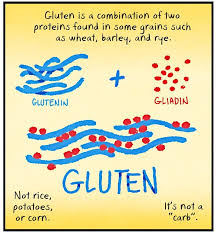 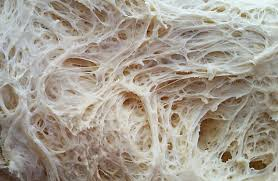 19
Other ingredients used in flour mixtures
Liquids

Hydrate the starch and gluten  

Dissolve dry ingredients such as sugar, salt, B.P., etc.; also 

Gelatinize the starch   (thicken)  in flour during heating
20
Other ingredients used in flour mixtures
Eggs

Incorporate air into the batter 

Add flavor 

Enhance the color 

Help in forming emulsions (Lecithin is the emulsifier in egg yolks), and 

Increase the rigidity of the flour mixture due to the coagulation of egg protein.
21
Other ingredients used in flour mixtures
Sugar 

Sweetens

Helps in browning    (Caramelization & Maillard Reaction)

Provides food for the yeast 

Tenderizes

Increases the volume of the product.
22
Types of batters & dough
Types of batters

Thin  or pour batter:(pancakes, cakes)
Drop  batter: (muffins, cream puffs).

Types of dough:

Soft
Stiff
Dough is thick enough to be handled or kneaded.
23
Proportions of liquid to flour
24
Objectives of mixing dough & batter
Distribution of ingredients evenly  

Minimizing loss of the leavening  power of the leavening agent 

Optimum blending

Optimum gluten development.
25
Mixing methods
3 basic methods 

Muffin method        

Pastry method 

Conventional method
26
Muffin Mixing Method
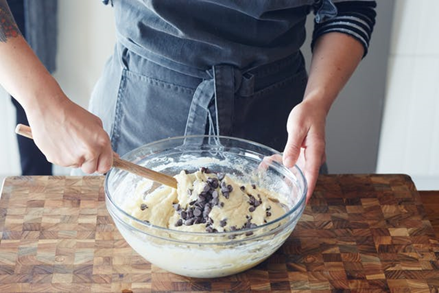 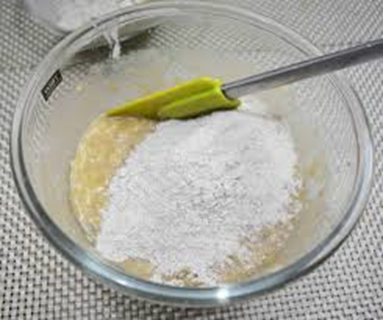 Mix dry ingredients in a separate bowl. 
Fold dry ingredients into egg, milk, and oil mixture, just until   moistened; batter should be lumpy.
27
Pastry Mixing Method
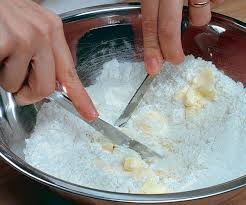 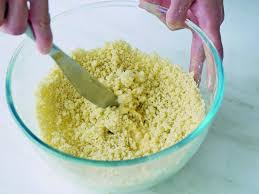 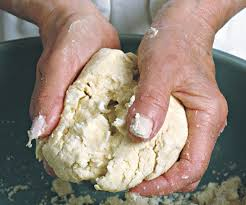 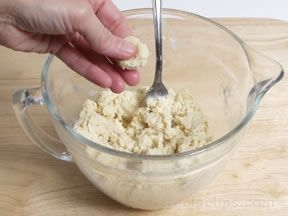 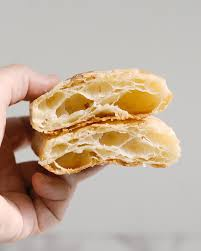 Mix flour and salt in a mixing bowl
Cut shortening into flour mixture until particles are the size of a pea.
Sprinkle with water, 1 Tbsp. at a time until all flour is moistened and pastry almost leaves side of bowl. 
Gather pastry into a ball.
28
Conventional Mixing Method
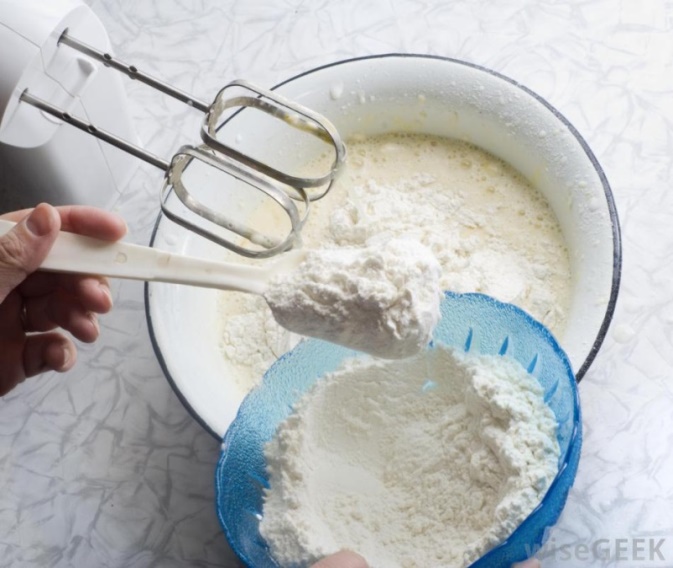 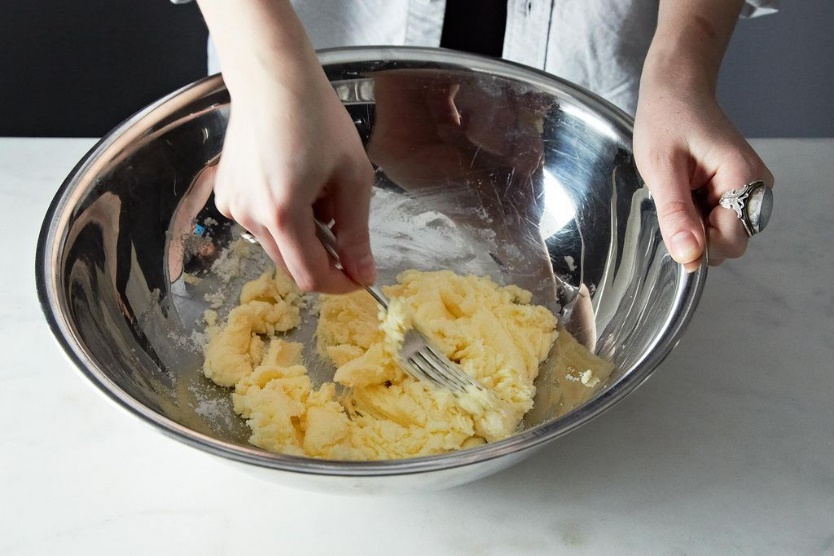 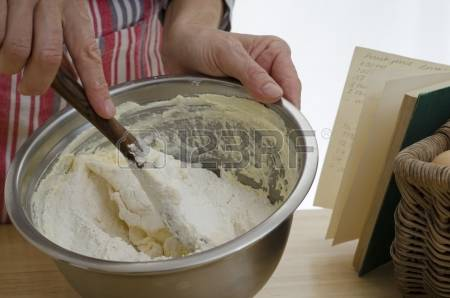 Add shortening  to sugar and mix well.
Add beaten eggs and vanilla, 
Sift, 3 times, all dry ingredients in a separate bowl and mix well. 
Add 1/3 of the dry ingredients to the (sugar, shortening, vanilla and egg) mixture and beat well; 
Add ½ the liquids and beat. 
Add the second 1/3 of the dry ingredients and beat; 
Add the rest of the liquids and beat.
Add the last 1/3 of the dry ingredients and beat well.
29
Adjustments for baking at high altitude
Leavening agent: 
The amount of BP should be ↓decreased by 1/8 tsp when the height is 2000 meters above sea level.

Baking temperature: 
↑increase by 15-25⁰ F  (9-14⁰ C ):       Since leavening and evaporation proceed more quickly, the idea is to use a higher temperature to “set” the structure of baked goods before they over expand and dry out.

Why?
 
↓ Atmospheric pressure  at high altitudes which leads to:
Leavening power ↑  increases 
Faster ↑ Expansion of leavening gases
Increased  ↑ Evaporation  because boiling point ↓ 
 
Our altitude is not high enough to call for major changes.
30
Dry flour mixtures
e.g. Dry    (Cake Mixes), (Pie Mixes),  (Cookie Mixes), etc. 

Contain besides the flour:   

Leavening agent – Sugar – Salt – Fat 

Sometimes in the dry form – Non-fat dry milk – Dried eggs – Flavoring ingredients such as cocoa, ginger, dried molasses, dried extracts etc. – 

Also many additives like emulsifiers, modified starch, caseinate (milk protein) gums, cellulose, whipping aids. 
 
Dry flour mixtures have a long shelf life because of the many additives that are used.
31